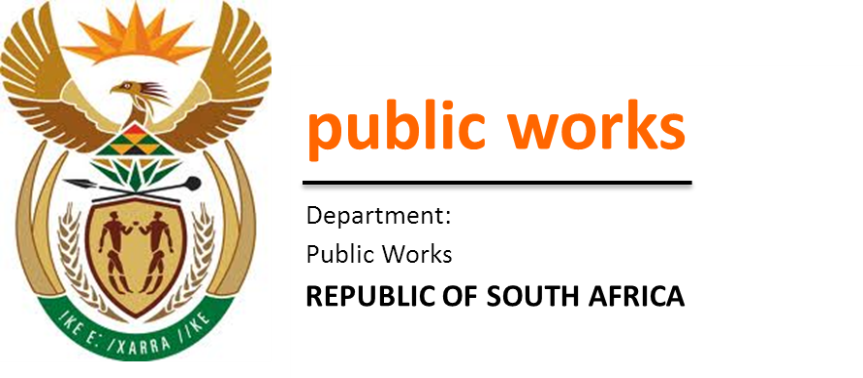 South Africa Works because of Public Works
2015-2020 REVISED STRATEGIC PLAN 
AND 
2016/17 ANNUAL PERFORMANCE PLAN
PRESENTATION TO THE SELECT COMMITTEE ON PUBLIC WORKS
06 APRIL 2016
Office of the Director-Genera I Public Works I CGO I Pretoria
1
TABLE OF CONTENTS
2
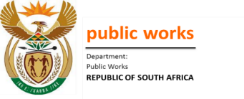 BACKGROUND
The Department has prepared its Revised Strategic Plan and Annual Performance Plan in accordance with the Framework for Strategic Plans and Annual Performance Plans issued by the National Treasury in 2010.
The Strategic Plan covers a period of five years being 2015-2020 and is linked to the identified outcomes of the Presidency. 
The Annual Performance Plan sets out what the Department intends doing in the upcoming financial year and during the Medium Term Strategic Framework (MTEF) to implement its Strategic Plan.
As a result of the operationalisation of the Property Management Trading Entity (PMTE), there was a revision of the Programme Budget Structure for the Department of Public Works and development of a new Programme Structure for PMTE which took effect from the 2015/16 financial year.
This resulted in the tabling of a separate set of Strategic Plans and Annual Performance Plans for the Department and PMTE.
The Department has made improvements to its Strategic Plan, during the 2015/16 financial year, with some revisions made to the Strategic Overview.  These revisions also take into consideration the future structure and business model of the Department.
The Department has ensured that the Strategic Plan is effectively cascaded down into the Annual Performance Plans, Business Plans and Performance Agreements so that there is accountability for the delivery thereof.
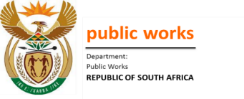 3
BACKGROUND
Below is a summary of the strategic planning process undertaken by the Department in the development of the Revised Strategic Plan and Annual Performance Plan:
On 23 June 2015, the Minister of Public Works presented an updated Policy Statement taking into account changes in the environment over the past year.
A Strategic Planning Session was held from 13-15 August 2015 to conduct departmental-wide planning, which was informed by the Statement of the Minister of Public Works, a performance review by the Director-General and feedback from the mid-year Cabinet Lekgotla.
Strategic Planning training was conducted between 04 August 2015 to 18 September 2015 for all Deputy Directors-General, Chief Directors and Planning Champions.
The 1st Draft Annual Performance Plan was submitted to National Treasury and Presidency on 31 August 2015 for comment. 
The 1st Draft Annual Performance Plan was presented to the Audit Committee on 28 September 2015.
A Strategic Overview Review Session (Session One) was held on 13 October 2015.
A Strategic Overview Review Session (Session Two) was held on 04 November 2015.
The 2nd Draft APP 2016/17 was submitted to National Treasury and Presidency on 30 November 2015.
4
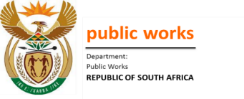 BACKGROUND
The 2nd Draft Annual Performance Plan 2016/17 was submitted to the Audit Committee 30 November 2015.
The Revised Strategic Plan and Annual Performance Plan was reviewed by EXCO on 21-22 January 2016.
A Special Audit Committee Workshop was held on 15 February 2016 to discuss the Revised Strategic Plan and Annual Performance Plan.
A Peer Review Workshop was held on 19 February 2016 with the Presidency, National Treasury and the  Department of Public Service and Administration to conduct an external review of the Revised Strategic Plan and Annual Performance Plan.
An interim audit was conducted by the Auditor-General and Internal Audit during February 2016.
The Revised Strategic Plan and Annual Performance Plan was tabled in Parliament on 10 March 2016.
5
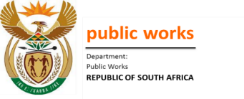 Department of Public Works:  Roadmap for 2016/2017
12 intergovernmental relations forums convened
To ensure integrated planning and coordination of concurrent functions
100% funded prioritized vacancies filled within 4 months
Service delivery model for the Department completed
100% default judgements prevented
10 agreements signed for joint service delivery
In 16/17
75% bids awarded within 56 working days
Draft cidb Amendment Bill developed
In 16/17
In 16/17
In 16/17
In 16/17
2 Reviews conducted on the intergovernmental governance structures
In 16/17
In 16/17
To improve governance processes  within DPW and PMTE
To provide a compliant internal control, financial and SCM service
3.5 Average score for management practices
50% reduction in irregular expenditure baseline
100% fraud & corruption cases subjected to disciplinary processes
2 modules implemented for PMTE
Revised BEP Policy
85% quotations awarded within 30 days
60% officials trained as per WSP
In 16/17
4 Corporate Risk Assessments conducted for Public Entities
To protect the interests of the Department by providing legal services
By 2019
100% compliant invoices paid in 30 days
300 NPO’s providing services to communities
By 2019
By 2019
By 2019
By 2019
By 2019
Compliance model tabled at EXCO for approval
Integrated Business Systems for PMTE
3 legislative prescripts approved
Clean audit outcome
100% litigation cases managed
100% compliance of management practices as per MPAT
By 2019
5 Interventions introduced to improve performance of the sector
By 2019
Integrated HR plan (annually)
To facilitate organisational transformation through effective performance management.
32 Fraud awareness workshops
In 16/17
1 067 beneficiaries participating in DPW skills programme
To provide an enterprise ICT architecture that supports all business functions
100% Investigations initiated in 30 days
To support service delivery in a smart, proactive and business-centric manner that is aligned to statutory requirements.
4 interventions recommended to reduce fraud risks
To provide oversight of the public works sector
By 2019
85% reduction in fraud and corruption risk levels
Legend
2
5
Values
Strategic direction on the integration of public works priorities
Innovation
Integrity
Motivation Professionalism   Accountability   Result-Orientated   Teamwork
Strategic Objective
Strategic leadership to the South African Construction and Property industries
Committed to the attainment of a transformed built environment sector through:
Performance Indicators
SO 5 year target
Contributing to the national goals of job creation and poverty alleviation
Convenient access to dignified public services
Compliance to policy and legislative prescripts
Goals
Mission
Vision
4
1
3
To provide an oversight role in the implementation of PEPs through EPWP standardised frameworks
To transform the construction and property sectors through the development of policy and legislative prescripts
To oversee the efficient delivery of identified services to Prestige Clients
In 16/17
4 Quarterly EPWP Reports completed
To monitor and evaluate the implementation of PEP’s within the EPWP
2 Data quality reports produced
By 2019
5 Annual EPWP Progress Reports
4 prestige policies approved
300 NPO’s contracted for implementation of NSS
To support NPO’s to implement PEP’s within EPWP in the Non-State sector
To improve the delivery of services to prestige clients
In 16/17
20 days to resolve mechanical breakdowns
Draft Public Works White  Paper developed
4 days to resolve emergency breakdowns
By 2019
8 planned events supported with movable structures
In 16/17
To support public bodies to implement PEP’s within EPWP in the infrastructure, social and environment & culture sectors
290 public bodies provided with technical support
80% improvement in turnaround times for the resolutions of maintenance breakdowns
To combat fraud and corruption within the Department and PMTE
By 2019
290 public bodies implementing EPWP
To research and develop policies and legislative prescripts
In 16/17
To provide strategic guidance on sector convergence
1 framework approved
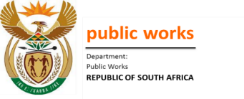 6
By 2019
3 projects implemented
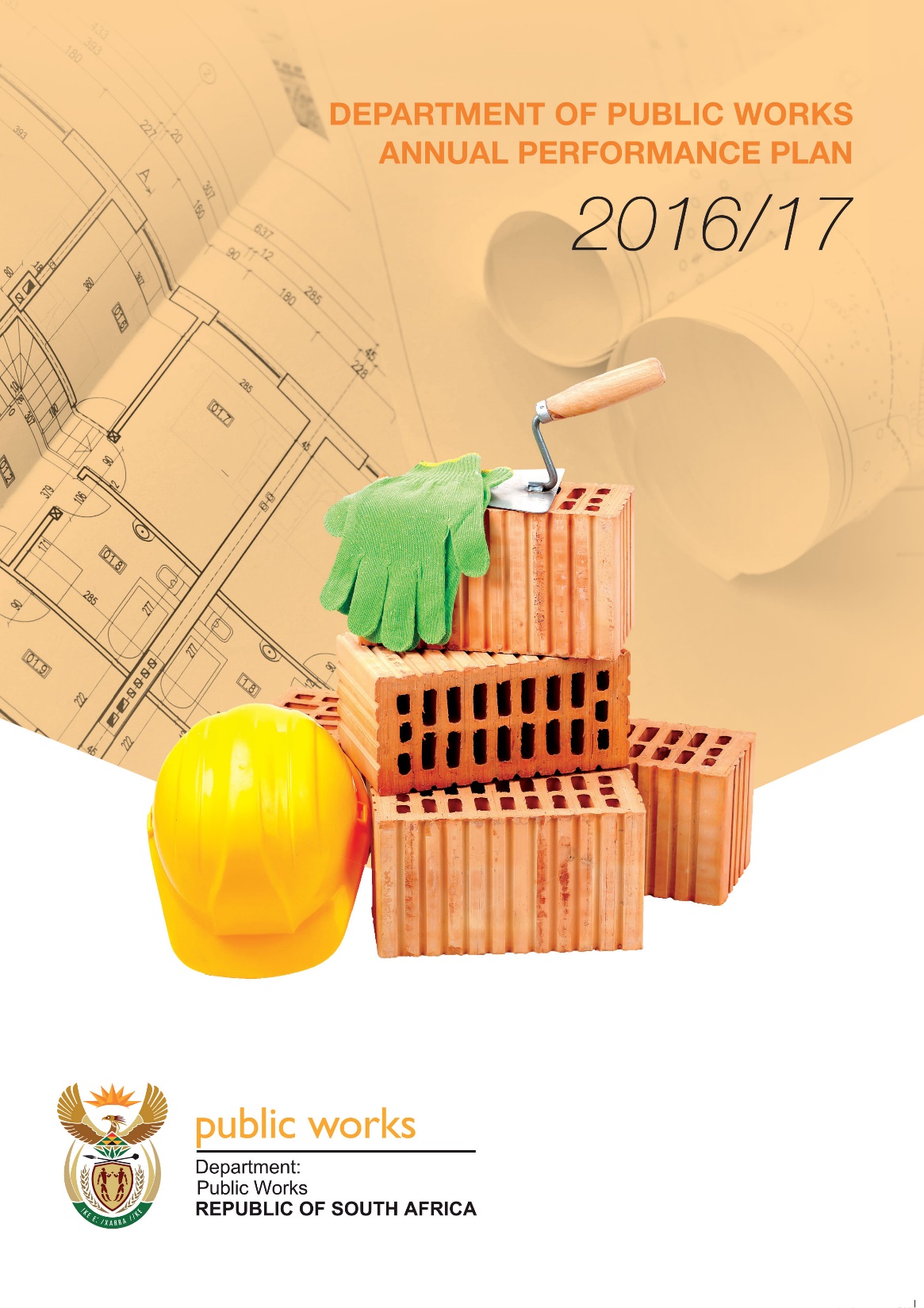 PART A
Strategic Overview
7
LEGISLATIVE AND OTHER MANDATES
Constitutional mandate:
The Constitutional mandate is provided for in Schedule 4, Part A, of the Constitution of the Republic of South Africa, 1996: Functional Areas of Concurrent National and Provincial Legislative Competence.

Legislative mandate
The legislative mandates of the Department are underpinned by the following Acts:
Government Immovable Asset Management Act, 2007 (Act No. 19 of 2007);  
Construction Industry Development Board Act, 2000 (Act No. 38 of 2000);
Council for the Built Environment Act, 2000 (Act No. 43 of 2000);
Professional Council Acts that regulate the six Built Environment Professions (BEPs);
Public Finance Management Act, 1999 (Act No. 1 of 1999).  
(Other Acts are listed in Annexure A of the Strategic Plan and Annual Performance Plan)

Policy mandates
DPW White Paper: Public Works, Towards the 21st Century, 1997
DPW White Paper: Creating an Enabling Environment for Reconstruction, Growth and Development in the Construction Industry, 1999
Construction Sector Transformation Charter, 2006
Property Sector Transformation Charter, 2007
DPW Broad-based Black Economic Empowerment Strategy, 2006
Property Management Strategy on BBBEE, Job Creation and Poverty Alleviation, 2007
Green Building Framework, 2011
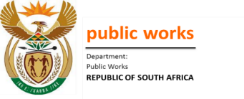 8
STRATEGIC CONTEXT
The following national priorities form the basis of the Revised Strategic Plan and Annual Performance Plan informed by the Performance Agreement of the Minister of Public Works and the Medium Term Strategic Framework (2014-2019)
9
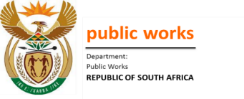 STRATEGIC CONTEXT
Vision

Convenient access to dignified public services.

Mission

The Department of Public Works  is committed to the attainment of a transformed built environment sector by:
Providing strategic leadership to the South African Construction and Property industries; 
Establishing and ensuring compliance to Policy and Legislative prescripts for the :
management of State-owned and leased-in immovable assets; and 
South African Construction and Property sectors;
Providing strategic direction on the integration of Public Works priorities; and 
Contributing to the National goals of job creation and poverty alleviation through Public Works Programmes.
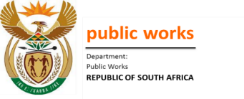 10
STRATEGIC CONTEXT
Values







Strategic Goals
Transform the Construction and Property Sectors through the development of policy and legislature prescripts; 
To provide oversight of the public works sector;
To provide an oversight role in the implementation of Public Employment Programmes (PEPs) through Expanded Public Works Programme (EPWP) standardised frameworks.
To oversee the efficient delivery of identified services to Prestige Clients; and
To support service delivery in a smart, proactive and business centric manner that is aligned to statutory requirements.
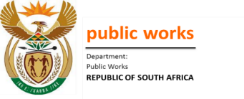 11
PLANNED POLICY INITIATIVES
The Department will review and/or develop the following policies and legislation during 2016/17:

Review of the Department’s White Papers: “Public Works towards the 21st century, 1997; and Creating an Enabling Environment for Reconstruction, Growth and Development in the Construction Industry, 1999” towards the development of an enabling legislation.
Review of the Construction Industry Development Board (cidb) and Council for the Built Environment (CBE) Acts.
Develop legislation to establish the Independent Development Trust (IDT) as a public entity that supports the State in the delivery of social infrastructure.
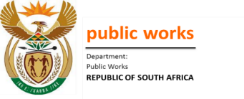 12
STRATEGIC OVERVIEW – EXTERNAL ENVIRONMENT
The Department has taken into consideration the following external factors during its planning process:

The Rand exchange rate has been dropping for the past 2 years and consumer inflation continues to rise. 
South Africa is also vulnerable to external, factors, including the slump in commodity prices, Europe’s moderate growth, the slowdown in growth in China and the worst drought experienced by the country in the last century. 
These factors are aggravated by high household debt high current account deficits, rising Government debt and poor domestic savings rates. 
This has culminated in a downward adjustment of overall growth projections.
The current economic setting and consequent reductions in budget allocations will require that the Department exercise increased fiscal restraint.  
The Department will also consider ways of restructuring, monitoring and evaluating its Programmes to meet its spending needs. 
There will be a need to consider the reallocation of resources towards more urgent priorities as defined in the NDP and the MTSF, with a focus on business improvements. 
Given the limited likely expansion of the labour market, (unemployment rate of 24,5%) the EPWP will continue to offer the unemployed an opportunity to work, gain skills and contribute to the development of their communities and the country.
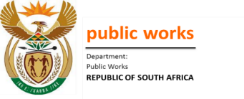 13
STRATEGIC OVERVIEW – INTERNAL ENVIRONMENT
The Department’s policy priorities are derived from the Revised Policy Statement of the Minister of Public Works and the Seven Year Turnaround Plan.  The following Policy priorities will guide the Department’s work over the MTEF:
Strengthening of the Governance, Risk and Compliance function
Strengthening the oversight of the Public Works sector in terms of the concurrent mandate 
Providing oversight in the creation of 6 million EPWP work opportunities 
Strengthening the Department’s research and policy development capacity to:
Drive transformation in the built environment
Lead the policy review culminating in a Public Works Act (with particular focus on the concurrent mandate) 
Undertake research to inform the Department’s Policy and Legislative Programmes 
The effective operationalisation of the Prestige Function.
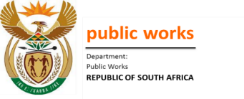 14
STRATEGIC OVERVIEW – ORGANISATIONAL ENVIRONMENT
The Department has reviewed its Organisational Structure taking into consideration the capacity required to deliver on its current mandate.
There has been extensive internal consultation on the revised Organisational Structure as well as consultation with DPSA.  
This Structure has been submitted to DPSA for final concurrence. 
This revised structure will be implemented in Phases over the MTEF in line with the baseline allocations.
As a result of the operationalistion of the PMTE, the Department will refocus its operating model by placing greater emphasis on the transformation and regulation of the Construction and Property Sectors, coordination of the EPWP and improving the management of Prestige services.  
Through the Intergovernmental Coordination function the Department will give effect to improved oversight of concurrent functions.
Through the Professional Services function, the Department will oversee and manage the implementation of Professional Services Capacity Building Programmes across all Government spheres.
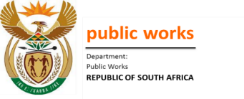 15
STRATEGIC OVERVIEW – INTERNAL ENVIRONMENT
The Department has commenced with the implementation of the 2nd Phase (Efficiency Enhancement Phase) of the Business Improvement Programme to rebuild the Department through the following projects:
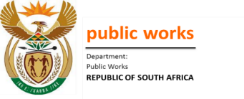 16
STRATEGIC OVERVIEW – PERFORMANCE ENVIRONMENT
The Department is refocussing the remaining functions within the structure in a manner that integrates services more effectively and efficiently. The Department has prioritised the following areas for sustainable improvement to address the challenges and limitations within the operating environment:

Improving the quality of performance information - A Strategic Planning Learning Programme for senior managers will be rolled out which includes an overview of strategic planning principles, guidelines for compiling an Annual Performance Plan and performance monitoring processes.  
The re-launching of Operation Bring Back (OBB) - An OBB Programme has been launched internally within the Public Works Sector to deal with identifying, investigating and recovering possible cases where State properties have been unlawfully occupied.
Effective implementation of risk management processes - Attention will be given to monitoring the implementation of the action plans in mitigating strategic risks so that they are at an acceptable level and the identification of the emerging risks as well as the development and implementation of Business Continuity Management Framework.
Enhancing professional capacity within the Department and the PMTE - The Department is co-ordinating programmes that contribute to human capital development and to the creation of a pool of critical skills.  One such programme is the Young Professionals Programme which aims at providing mentorship and support through to the registration of professionals in various built environment disciplines.
Development of an ICT solution to provide an Integrated Business System – The new re-engineering exercise of the DPW / PMTE split will be finalised and related business approaches will be completed for the new enterprise application landscape for the PMTE.
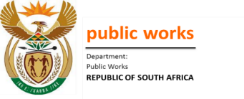 17
STRATEGIC OVERVIEW – PERFORMANCE ENVIRONMENT
Development of a new Organisational Structure - Through extensive consultation with internal stakeholders, the Department has produced a functional organisational structure that depicts distinctive focal areas with the Department being: Policy Development, Policy Coordination, Monitoring and Evaluation and the strengthening of the Intergovernmental Relations function within the Public Works Sector.
Improving oversight of the concurrent functions - The Department will give further attention to concurrent areas to ensure coordinated and integrated implementation within the Sector 
Improving the reliability and integrity of EPWP reporting - The Department is rolling out a new electronic reporting system for the EPWP Phase III.  The Core system, includes all the required validations and fully integrated GIS reporting functions.
Supporting the Inter-Ministerial Committee (IMC) on Public Employment Programmes (PEP) - The Department co-ordinates the sitting of all PEP-IMC meetings and site-visits, but most importantly, it ensures that the resolutions of meetings are effected and implemented. 
10.	Driving transformation in the Construction and Property Sectors through:
Review of the CBE Act (Act No. 43 of 2000)
Review of the cidb Act (Act No. 38 of 2000)
11.	Improving service delivery to Prestige clients
Development of Policies in line with the Ministerial Handbook
Provision of Infrastructure for State Events
Maintenance of residential and office accommodation for Prestige clients
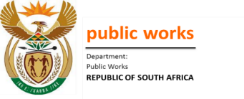 18
BUDGET ALLOCATION PER PROGRAMME
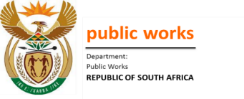 19
BUDGET ALLOCATION PER ECONOMIC CLASSIFICATION
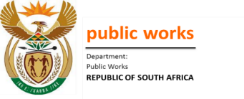 20
SALIENT ISSUES ON THE BUDGET: BASELINE REDUCTION
Budget for compensation of employees:
R5.1 million in 2016/17
R2.7 million in 2017/18

2.    Budget for goods and services (normal commitments):
R11 million in 2016/17
R11 million in 2017/18
R15 million in 2018/19

3.    PMTE transfer budget has been decreased as follows:
R380 million in 2016/17
R134 million in 2017/18
R128 million in 2018/19

4.     CIDB transfer budget has been decreased as follows:
R10 million in 2016/17
R15 million in 2017/18
R20 million in 2018/19
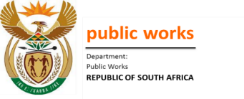 21
SALIENT ISSUES ON THE BUDGET: BASELINE INCREASE
Compensation of employees:
R0.983 million in 2018/19

2.	Goods and services: 
R16 million in 2017/18
R29 million in 2018/19
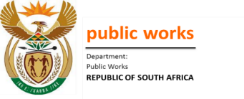 22
MTEF ALLOCATION – EARMARKED FUNDS
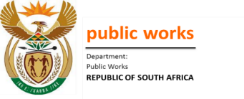 23
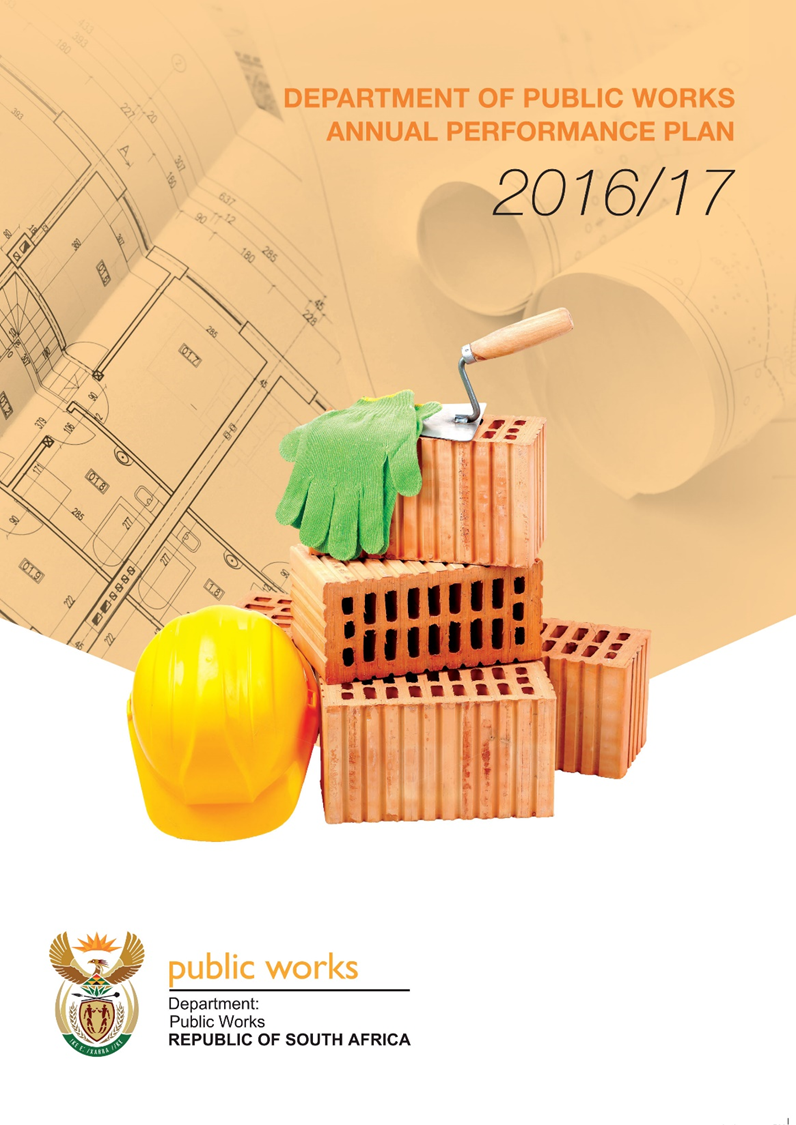 PART B
Programme plans
24
Programme 1
1
Administration – Governance, Risk and Compliance
5 Year Target
100% compliance of management practices as per MPAT
85% reduction in fraud and corruption risk levels
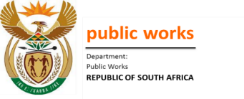 25
Programme 1
1
Administration – Governance, Risk and Compliance
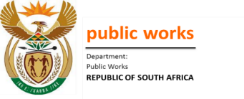 26
Programme 1
2
Administration – Finance and Supply Chain Management
5 Year Target
Clean audit outcome
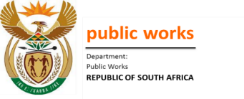 27
Programme 1
3
Administration – Corporate Services
5 Year Target
To develop an annual integrated HR Plan for DPW and PMTE 
Develop an integrated business system 
100% litigation cases managed
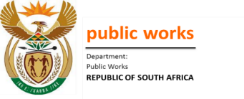 28
Programme 1
3
Administration – Corporate Services
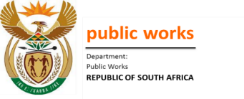 29
BUDGET ALLOCATION FOR PROGRAMME 1
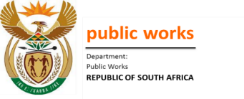 30
BUDGET ALLOCATION FOR PROGRAMME 1: ECONOMIC CLASSIFICATION
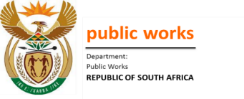 31
Programme 2
4
Intergovernmental Coordination
5 Year Target
5 Interventions introduced to improve performance of the sector
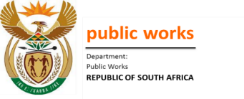 32
BUDGET ALLOCATION FOR PROGRAMME 2
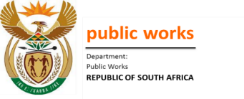 33
BUDGET ALLOCATION FOR PROGRAMME 2: ECONOMIC CLASSIFICATION
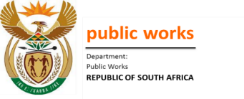 34
Programme 3
5
5 Year Target
5 Annual progress reports on EPWP, 300 NPO’s providing services to communities as per EPWP principles, 290 public bodies implementing EPWP projects as per EPWP requirements and 3 projects implemented by public bodies.
Expanded Public Works Programme
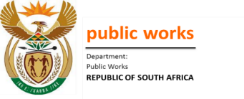 35
BUDGET ALLOCATION FOR PROGRAMME 3
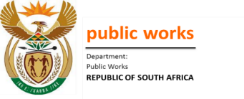 36
BUDGET ALLOCATION FOR PROGRAMME 3: ECONOMIC CLASSIFICATION
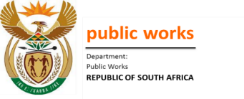 37
Programme 4
6
Property and Construction Industry Policy And Research
5 Year Target
Approve 3 Legislative Prescripts
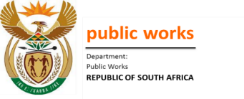 38
BUDGET ALLOCATION FOR PROGRAMME 4
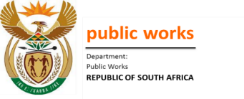 39
BUDGET ALLOCATION FOR PROGRAMME 4: ECONOMIC CLASSIFICATION
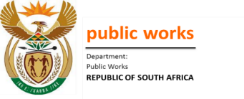 40
Programme 5
7
Prestige Policy
5 Year Target
80% improvement in turnaround time for the resolutions of maintenance breakdowns
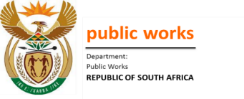 41
Programme 5
7
Prestige Policy
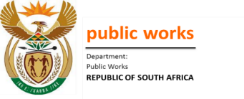 42
BUDGET ALLOCATION FOR PROGRAMME 5
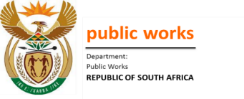 43
BUDGET ALLOCATION FOR PROGRAMME 5: ECONOMIC CLASSIFICATION
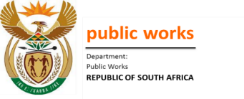 44
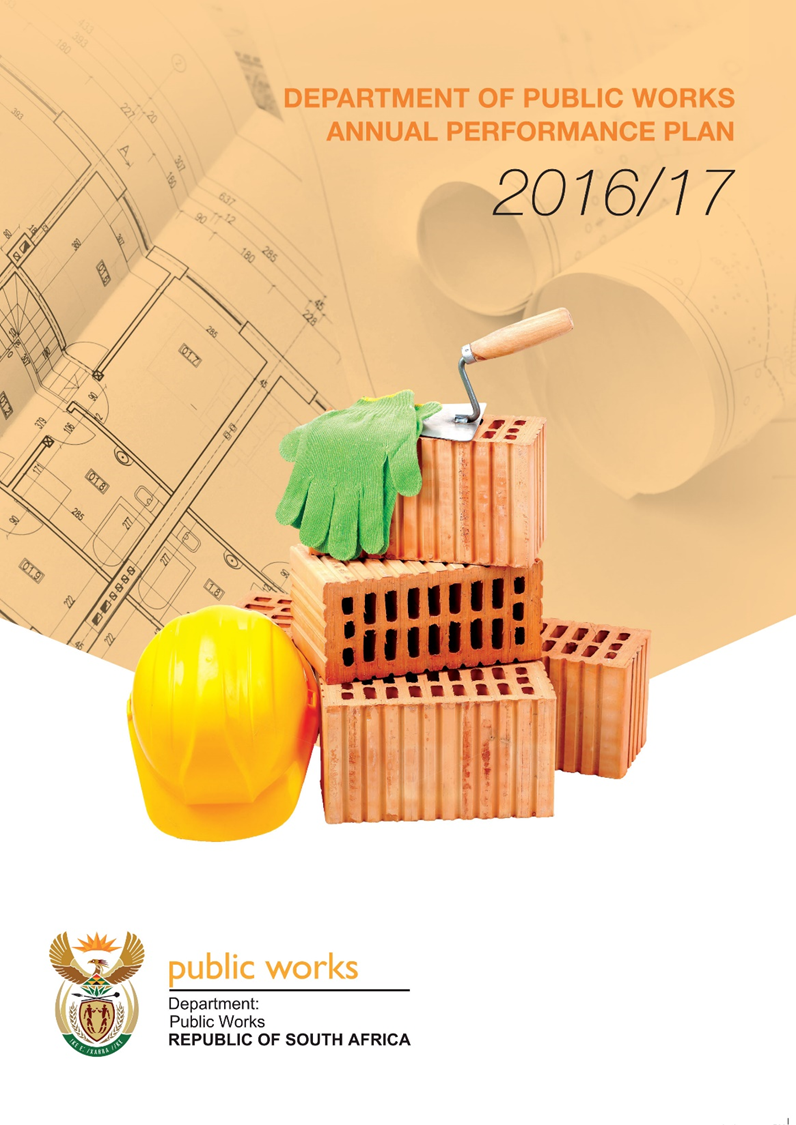 PART C
Links to Long Term Plans
45
PART C – LINKS TO OTHER PLANS
Service Delivery Improvement Plan – The SDIP is a detailed plan designed to improve delivery in critical services over the next three (3) years. The SDIP is underpinned by the need to adopt the Infrastructure Delivery Management System (IDMS) as the primary system for the management of delivery. The SDIP sets out the following three areas for improvement which have been identified through a situational analysis process:  

Provisioning of accommodation through construction (aligned to the IDIP);
Provisioning of accommodation through private leases (aligned to IDIP); and 
Customer relationship management. 

Strategic Risk Plan – Listed below are the strategic risks where specific attention and resources will be focused: 

Insufficient technical capacity to support PMTE
Exposure to fraud and corruption
Failure to deliver quality services
Lack of coordinated planning for Ministerial and DG events (Protocol Services)
Lack of cooperation within the sector Departments
Ineffective implementation of the PEPs by implementing bodies
Inadequate Built environment and Property Sector Legislation  
Inadequate Clients relations with Prestige clients
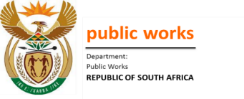 46
PART C – LINKS TO OTHER PLANS
The Department received the following conditional grants under the Expanded Public Works Programme:
EPWP Integrated Grant to Provinces
EPWP Integrated Grant to Municipalities
Social Sector EPWP Grant for to Provinces 
Non State Sector Wage Subsidy.

There are four Public Entities reporting to the Department of Public Works.  The Entities serve as an extension of and assist the Department in delivering on its mandate. 

Construction Industry Development Board (cidb): The cidb supports the Department by providing strategic direction and developing effective partnerships for growth, reform and improvement of the construction sector;

Council for Built Environment (CBE): The CBE implements projects and programmes that address the built environment issues and adds value to the built environment professions, Government and the general public;

Agrément SA (ASA): ASA supports the Department by technically assessing innovative construction technologies and promoting their use to stimulate the creation of sustainable short and long-term work opportunities;

Independent Development Trust (IDT): The IDT supports the Department in contributing to Government’s priorities of job creation, sector skills development, green buildings initiatives and eradication of social infrastructure backlogs.
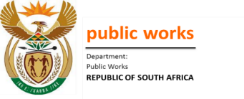 47
PART C – LINKS TO OTHER PLANS
Built Environment Professional Councils - The CBE is an overarching body that coordinates the six Professional Councils, (Architects, Engineers, Landscape Architects, Project and Construction Managers, Property Valuers, and Quantity Surveyors). The Councils are established to maintain professional competence, protect the public, register professionals and encourage growth of the profession.
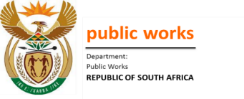 48
Thank You
National Department of Public Works (NDPW)
Head Office: Public WorksCGO BuildingCnr Bosman and MadibaPretoria CentralPrivate BagX65Pretoria0001
Website: http://www.publicworks.gov.za
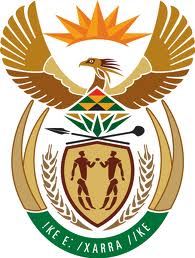 49